Selamat DatangKetua TP. PKK Kecamatan CiniruBeserta Rombongan
Dalam Rangka Bina Wilayah TP. PKK 
Tingkat Kecamatan Ciniru di Desa Cijemit
Kabupaten Kuningan
EXPOSE KETUA PKK DESA CIJEMITKECAMATAN CINIRU TAHUN 2024
PROFIL KETUA TP. PKK Desa Cijemit
Nama 			: Nunung, S.IP
Tempat Tanggal Lahir 	: Kuningan, 13 Februari 1982
Agama 			: Islam
Pekerjaan 		: PNS
Suami 			: Wawan Ruswara
Alamat			: Dusun Ciloa Rt.07 Rw.04 			  Desa Cijemit Kec.Ciniru
Potensi desa cijemit
Luas Wilayah 316 Hektar
Batas Wilayah : Utara Desa Ciniru dan Rambatan
			       Barat Desa Pakapasan Hilir
			       Selatan Desa Gunungmanik
			       Timur Desa Cipedes
Jumlah 	Penduduk  : 2.256 Jiwa
              	Jumlah Laki – laki    :  1.149 Orang
              	Jumlah Perempuan  :   1.107 Orang
		Jumlah KK 838  Kepala Keluarga, Jumlah Dusun 5, Jumlah RT 11, 
		Jumlah RW 5, Jumlah Dasa Wisma 39, Posyandu 5, PAUD 2, BKB 2
Bidang Kesekretariatan  :
Kami bekerjasama dengan berbagai pihak yaitu dengan Pemerintahan Desa, Bidan Desa dan PKK Kecamatan melaksanakan Pembenahan Administrasi PKK Khususnya tentang Buku Administrasi dan membenahi Pembukuan

Surat Keputusan Tentang Kepengurusan Tim Penggerak PKK Desa Cijemit Nomor : 141.3/KPTS-02/Pem/2023 Tentang  Pengangkatan Pengurus Tim Penggerak PKK Desa Cijemit Kecamatan Ciniru Kabupaten Kuningan Masa Bakti Tahun 2020-2025.

       Mulai dari Ketua, Wakil Ketua, Bendahara, Sekretaris, Pokja I, II, III dan IV berjumlah 29
       Orang
VISI dan MISI
Visi
Terwujudnya keluarga sehat, cerdas, berdaya, dan bertakwa,  menuju Indonesia Maju Tahun 2024
Misi
Mewujudkan kerekter keluarga melalui pola asuh yang sesuai dengan nilai dasar pancasila.
Meningkatkan pendidikan dan ekonomi keluarga.
Memperkuat ketahanan keluarga melalui pemenuhan pangan, sadang, rumah sehat layah huni serta tata laksana rumah tangga.
Meningkatkan kesehatan, kelestarian lingkungan hidup dangan perencaan sehat.
Moderisasi Organisasi PKK dengan memanfaatkan teknoligi informasi.
Berikut adalah Program yang telah dilaksanakan :
Penataan KepengurusanTim Penggerak PKK
Menertibkan Buku – buku Administrasi PKK
Mengikuti Rapat Rutin Bulanan Tk. Kecamatan Ciniru
Melaksanakan Kegiatan Pertemuan Rutin
Menertibkan Administrasi Keuangan PKK Tahun 2024 yang bersumber dari APBDes
Menghadiri Kegiatan Sosialisasi Bunda Menyapa di Desa Rambatan
Melakukan Kunjungan ke PAUD
Mengikuti Zoom Meeting yang diselenggarakan TP. PKK Kabupaten / Provinsi
Monitoring Kegiatan Posyandu dan Posbindu
Menyediakan Makanan Tambahan Sehat bagi Balita
Bidang Keuangan sesuai dengan Program PKK adalah :
Menyusun Rencana Anggaran Biaya (RAB) untuk Kegiatan Sekretaris, Bendahara dan Pokja – pokja serta mengajukannya kepada Ketua
Menyusun Draf Usulan Biaya untuk diajukan ke Pembina Tim Penggerak PKK
Mengerjakan Pembukuan dengan Rapi dan Benar sesuai Prosedur
Menetapkan Rencana Pelaksanaan Kegiatan dan Rencana Penarikan
Menyusun Laporan keuangan  dan Kinerja atas Pelaksanaan Anggaran sesuai dengan Peraturan Perundang – undangan.
Pengajian
Kegiatan Pokja I
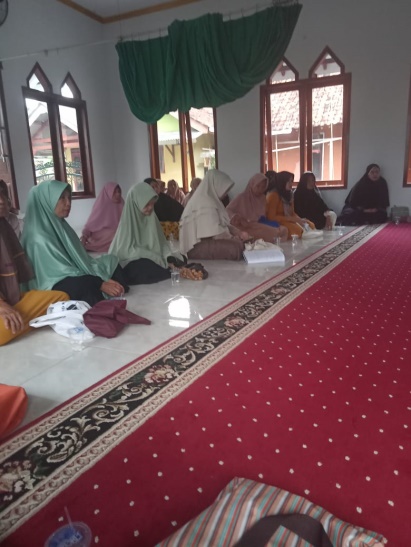 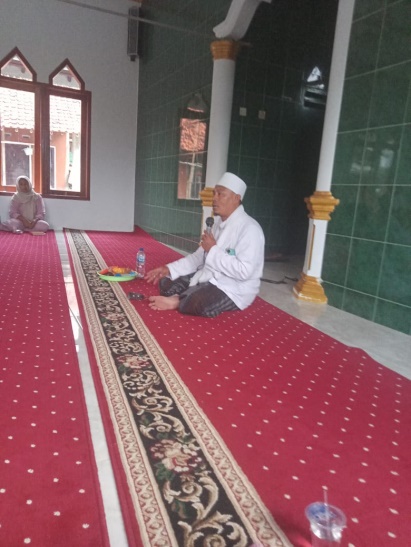 Mengikuti Pembiinaan Pokja I
Mengikuti Pengajian 
Kegiatan Jumat Bersih
Sosialisasi Pola Asuh Anak dan Remaja
Mengikuti Kegiatan PHBI dan PHBN
Jumsih
PHBI
PHBN
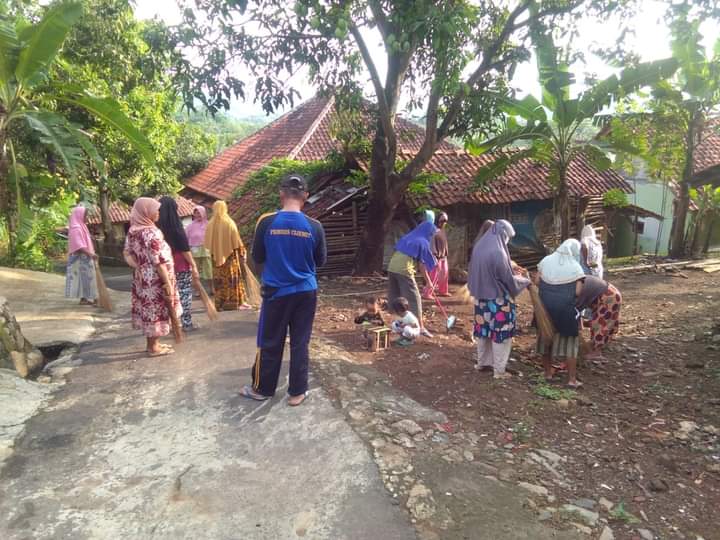 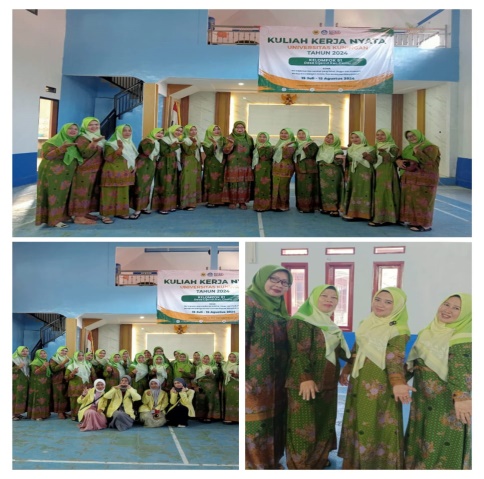 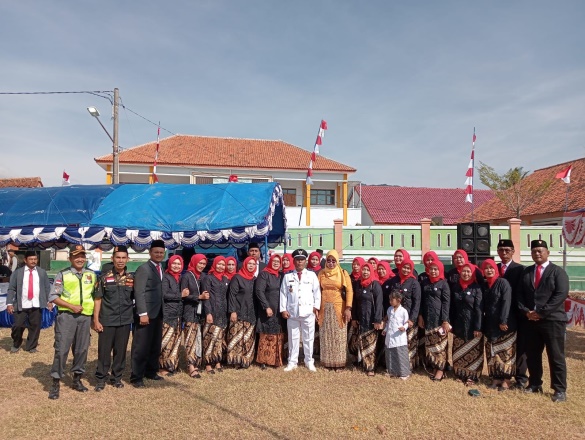 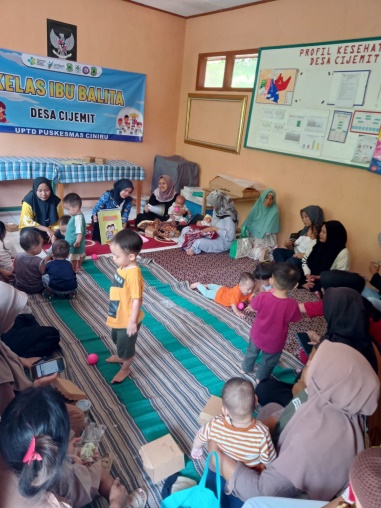 Kegiatan pokja ii
BKB
Mengunjungi  dan Monitoring Kegiatan PAUD
Membina Kelompok BKB
Membina Kelompok UP2K dengan Permodalan yang bersumber dari APBDes
Membentuk Pra Koperasi
Mendirikan Rumah Dilan , walaupun masih sederhana kami melatih Ibu – ibu PKK membuat Hantaran Pernikahan
Produk UP2K
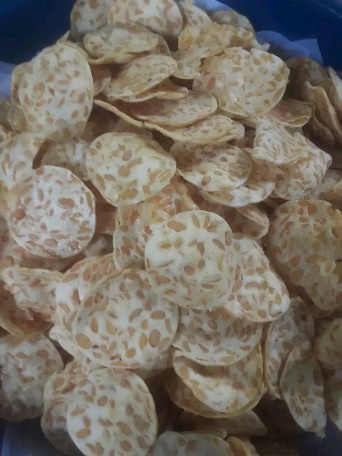 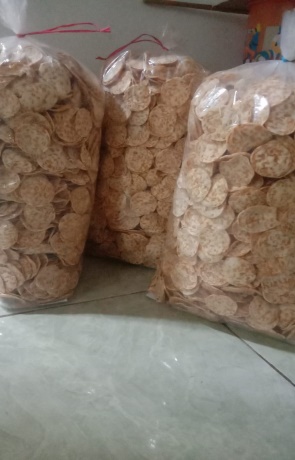 Membuat Hantaran pernikahan
Monitoring PAUD
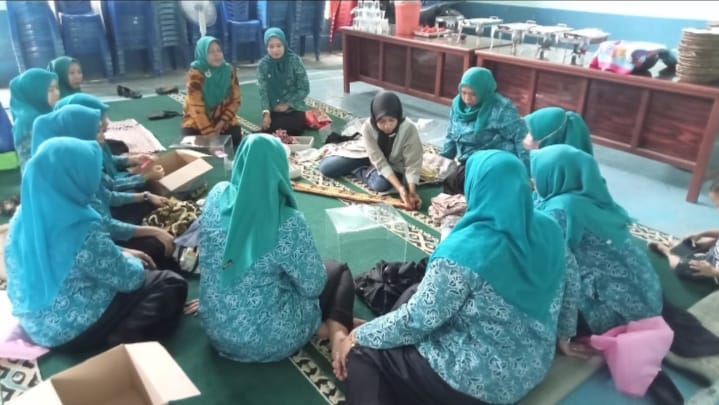 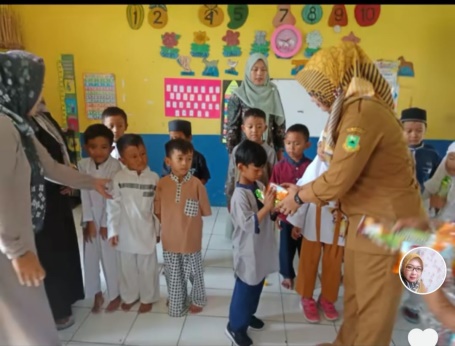 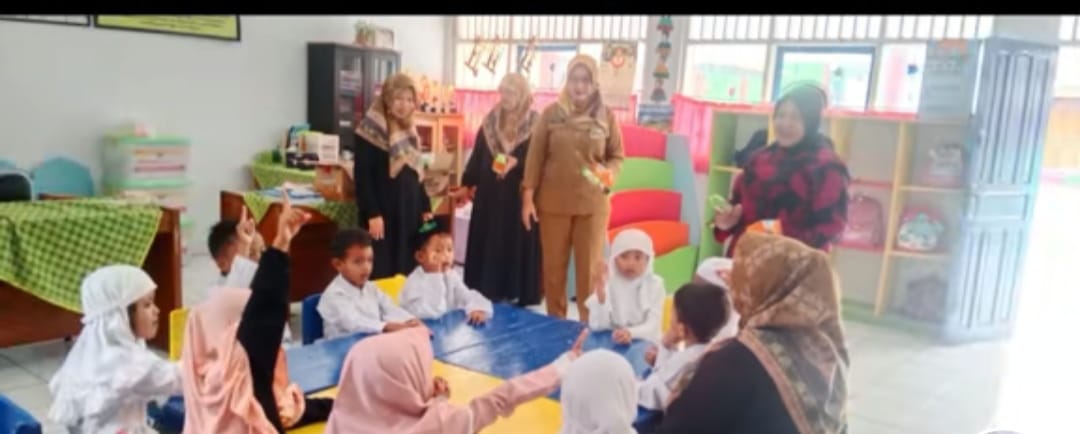 Kegiatan pokja iii
Rutilahu
Mengoptimalkan HATINYA PKK dengan adanya Lahan Pekarangan yang di tanami tanaman produktif
Sosialisasi  tentang Seragam PKK
Rutilahu
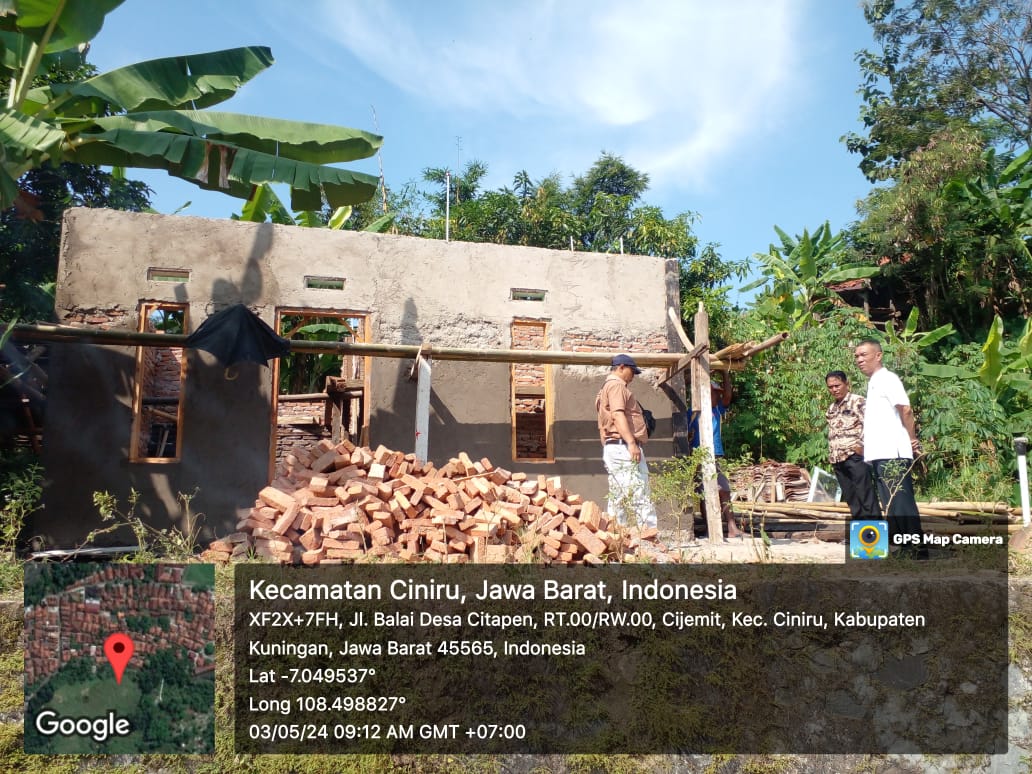 Sosialisasi Seragam PKK
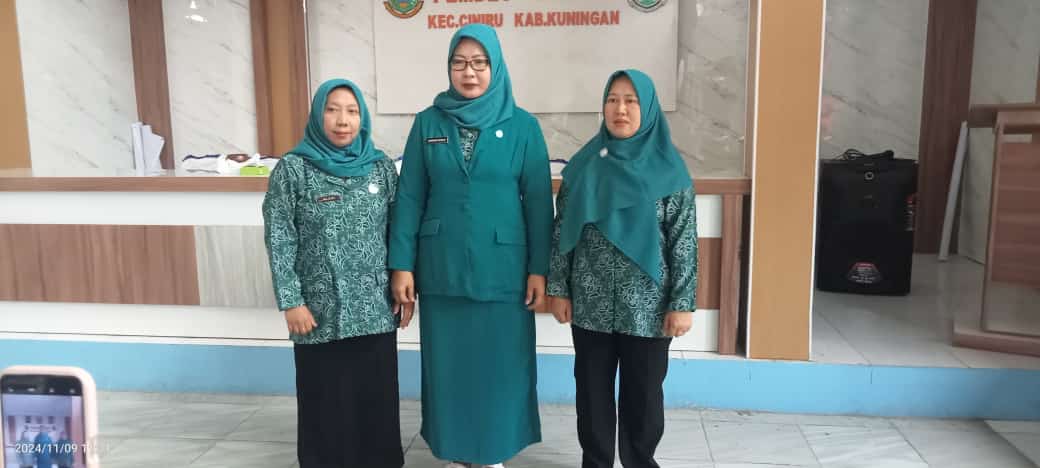 Kegiatan pokja iv
Untuk Pokja IV memiliki Program yang sangat banyak di antaranya :
GARASI ASI (Gerakan Pendamping Asi Ekslusif)
Pemberian Makanan Tambahan untuk Balita  berupa Susu, Bubur Kacang Ijo, Makanan Olahan Lain, Biskuit dan lain – lain disesuaikan
Melaksanakan Imunisasi di Posyandu dan Posbindu
Pemeriksaan Ibu Hamil 
Kegiatan IVA TEST
Pemberian Makanan Tambahan
Kegiatan Posyandu
Pemeriksaan Hamil
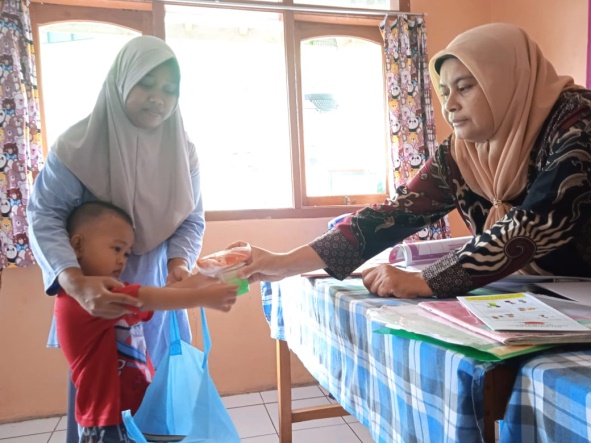 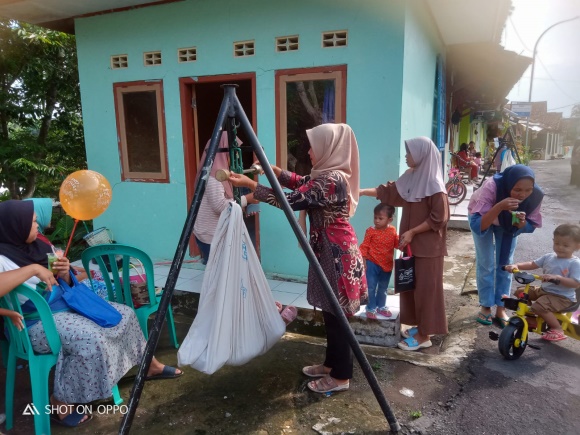 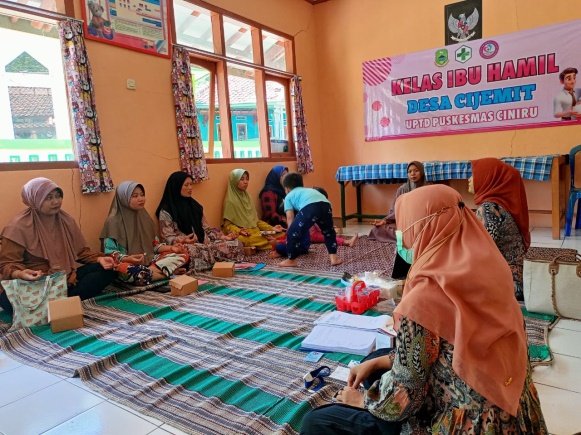 Adanya Pembinaan dari  Tim Penggerak PKK Tingkat Kecamatan Ciniru dan Zoom Meeting membuat kami makin bertambah  Pengalaman dan Ilmu Pengetahuan.
Sumber Dana, Dana merupakan Paktor Pendorong  terlaksananya Kegiatan 10 Program Pokok PKK, khusus Point ini  Dukungan dari Pihak Desa untuk Kegiatan PKK Desa Cijemit saya nyatakan 100%,  Terima Kasih Pak Kuwu atas dukungannya.
        Mudah – mudahan di Tahun berikutnya bisa di tambahkan anggarannya  untuk Kegiatan  	PKK
Kesimpulan  Kegiatan 10 Progra PKK dapat dilaksanakan dengan baik sesuai dengan Program Kerja yang  telah  kami susun di tahun sebelumnya, walaupun Realisasinya di masing – masing Bidang belum mencapai 100%, Kami akan terus berjuang
Peranan Tim Penggerak PKK , Anggota, Pemerintahan Desa maupun Lembaga Lain yang ada di Desa Cijemit merupakan Paktor Pendukung keberhasilan Perubahan Prilaku Keluarga, baik secara Mental, Spiritual  maupun Fisik Material
Saran, Mohon adanya Peningkatan Pembinaan yang lebih inten untuk para Kader kami.
Yang terakhir Mohon Kritik yang membangun, Kami tidak ingin Kritik saja, tapi Kritiknya membangun dan Saran yang mendukung, bukan Saran saja, tapi Sarananya di dukung

Bunga Melati Tumbuh di Petik
Ikan Lele Hidup di Parit
Ibu Ketua Tim yang Baik dan Cantik
Terima Kasih Telah Datang  ke Desa Cijemit
Demikian yang bisa Saya sampaikan, mohon  Maaf atas segala kekurangan
T E R I M A     K A S I H
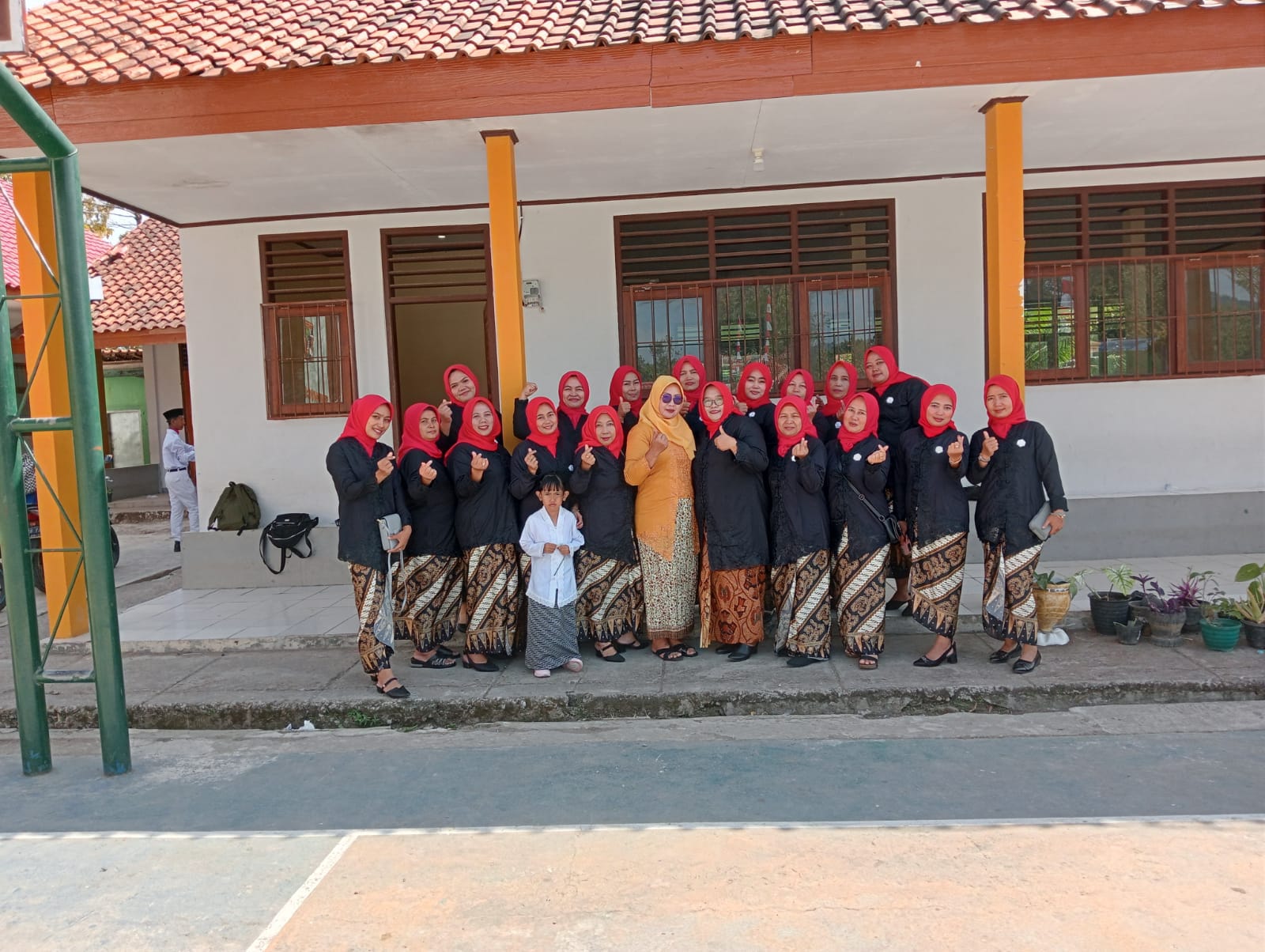